北昌國小110學年度麥哲倫計晝發表自我挑戰-烤餅乾
報告人：三年忠班  曾靖琁
自我挑戰-烤餅乾
花蓮手工餅乾店試吃
手工餅乾作法
心得
自我挑戰-烤餅乾
花蓮手工餅乾店試吃
賀蜜雅手工餅乾店
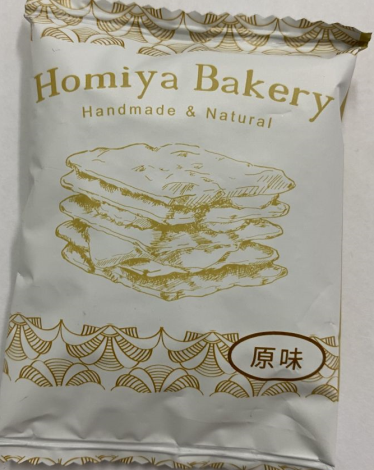 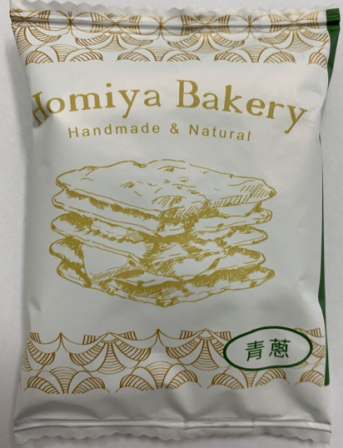 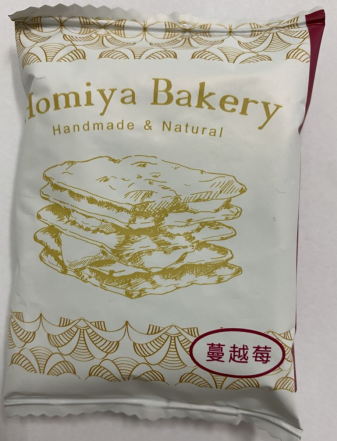 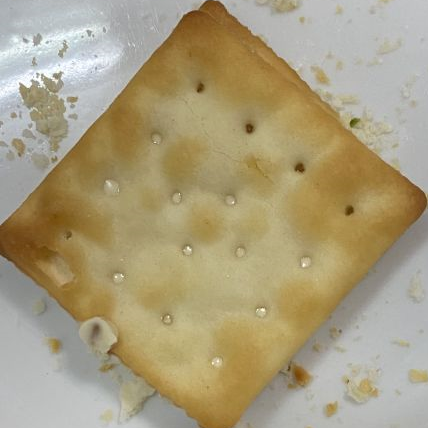 原味夾心餅
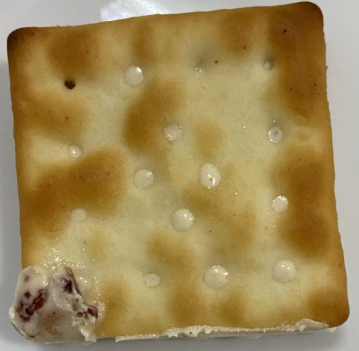 蔓越莓夾心餅
青蒽夾心餅
自我挑戰-烤餅乾
花蓮手工餅乾店試吃
賀蜜雅手工餅乾店
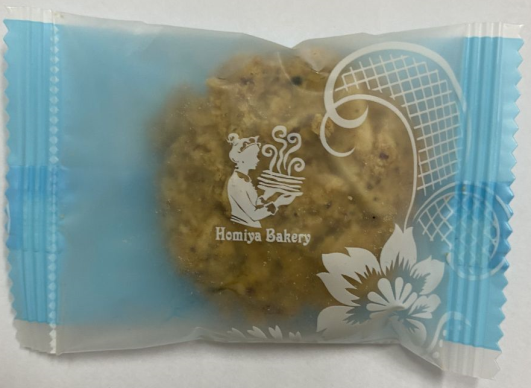 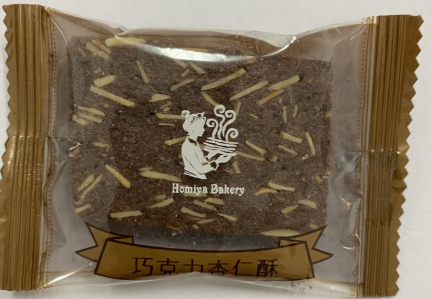 乳酪海苔餅
堅果燕麥餅
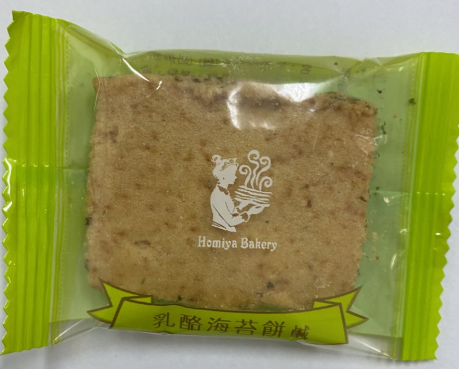 巧克力杏仁酥
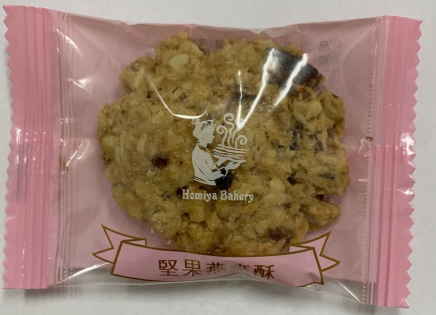 五行養生餅
自我挑戰-烤餅乾
花蓮手工餅乾店試吃
老師傅手工餅乾
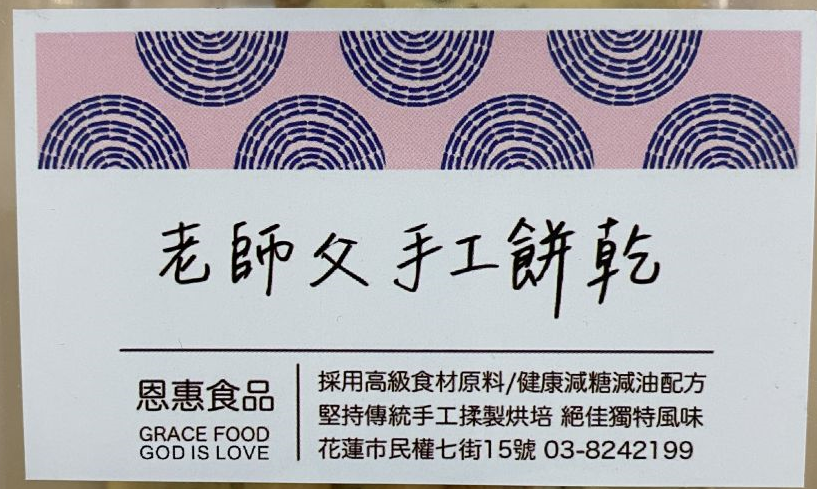 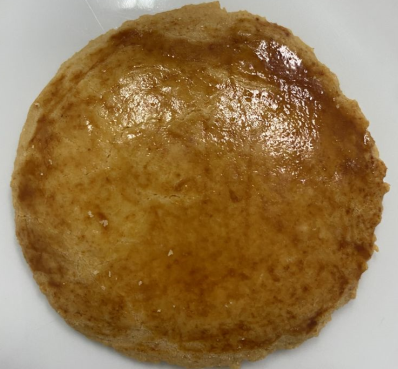 南瓜子餅
手工Q餅
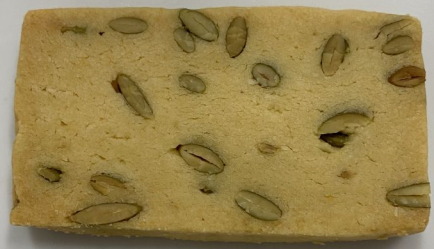 自我挑戰-烤餅乾
花蓮手工餅乾店試吃(以下幾間店因疫情沒有營業)
MoJo Baking(花蓮市林森路297號)
雙棲(花蓮市進豐街77號)
可可先生(吉安鄉自強路480號)
自我挑戰-烤餅乾
試吃比較
自我挑戰-烤餅乾
手工餅乾作法
自我挑戰-烤餅乾
材料：(參考網路上做法後改良)
低筋麵粉 500克
無鹽奶油 250克
糖粉 200克(依個人口味自行調整)
全蛋 100克(蛋多一些口感會比較酥)
南瓜子、蔓越莓…等150克(依個人口味自行調整)
麵粉：奶油的比例 2 ： 1
自我挑戰-烤餅乾
分麵團，開始朔型(20~25克一個)
烤箱上火170度、下火190度
烤約8分鐘(視麵團大小調整)
關下火，再等約5分鐘(上色)
作法：
先將奶油打發(奶油打越久口感越細緻)
加糖粉(糖/奶油拌勻)
加蛋液(要用網篩過濾)
加低筋麵粉
加南瓜子或蔓越莓
至冷凍庫冰10分鐘
自我挑戰-烤餅乾
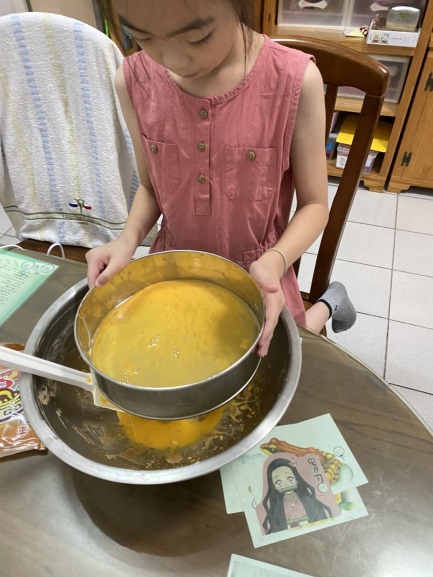 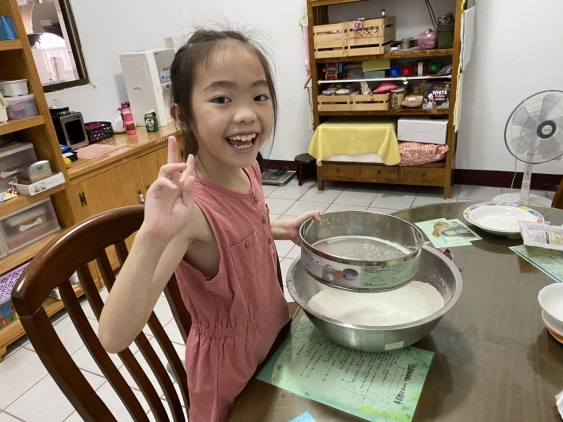 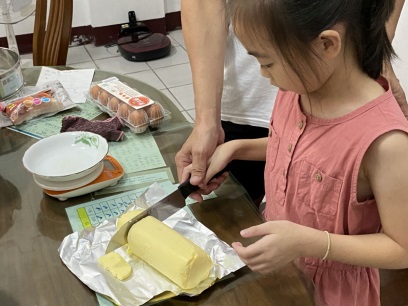 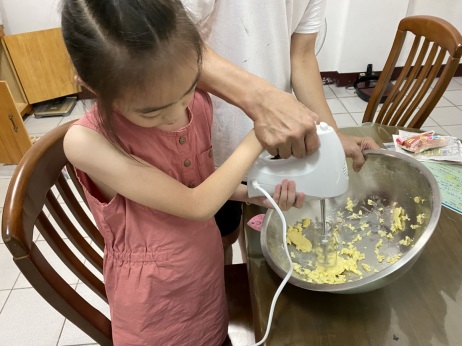 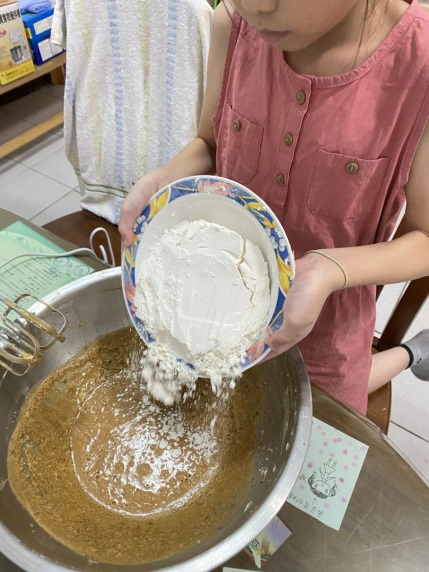 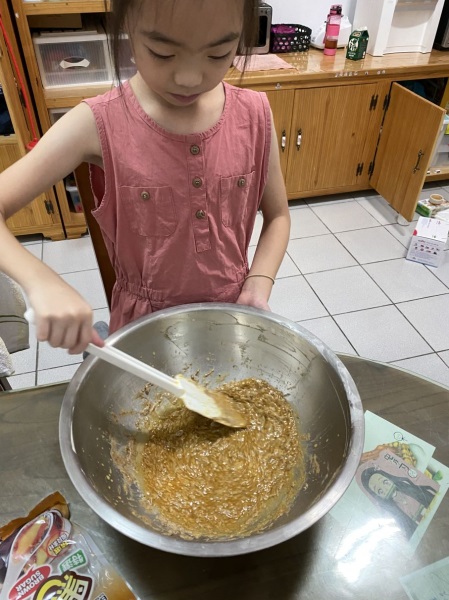 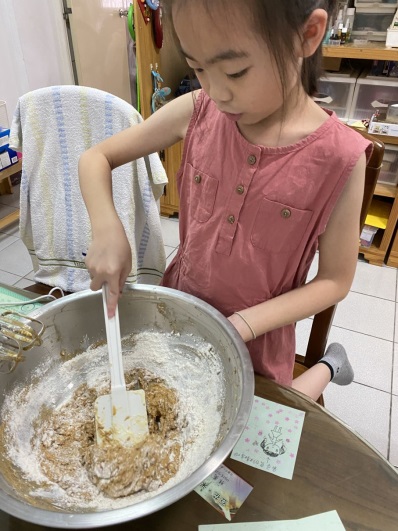 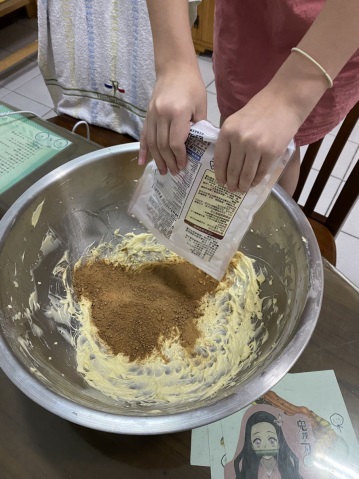 自我挑戰-烤餅乾
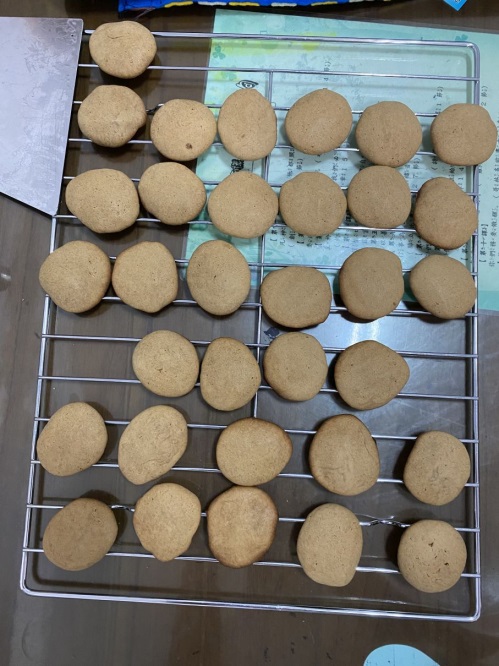 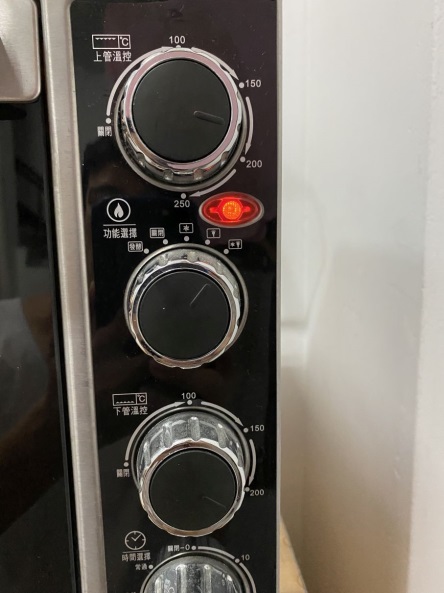 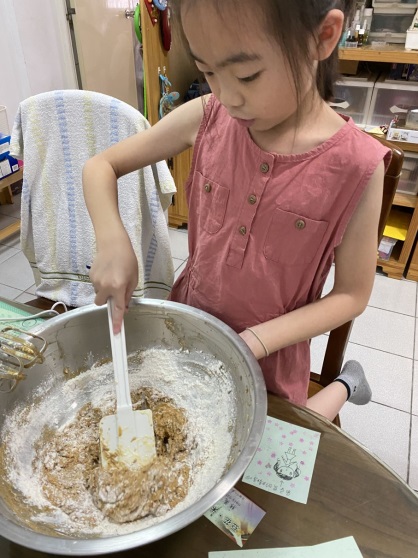 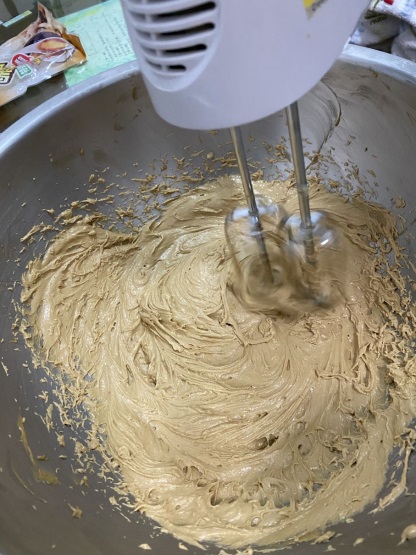 自我挑戰-烤餅乾
心得
這次學習中我先試吃花蓮的手工餅乾店的餅乾，再評選出我覺得最好吃的，至網路上找手工餅乾的做法，嘗試作出與 店家賣的一樣口感，並挑戰製作蔓越莓及南瓜子口味，經過數次的嘗試及調整，雖然沒有做出與買來餅乾一模一樣的口感，但終於做出我覺得滿意的餅乾。
經由這次學習，我覺得要當一個手工餅乾烘培師是很不容易的，要不厭其煩一直嘗試不同製作方法，找出最好的比例及烘烤時間，才會有好成品。
在製作的過程中，我也學會了在網路上找資料的能力。
謝謝耹聽